SPRb1218/PBM120:
Zadání semestrálního úkolu
1
Jakub Pejcal: jakub.pejcal@econ.muni.cz, CVNS, ESF MU
31. 10. 2023
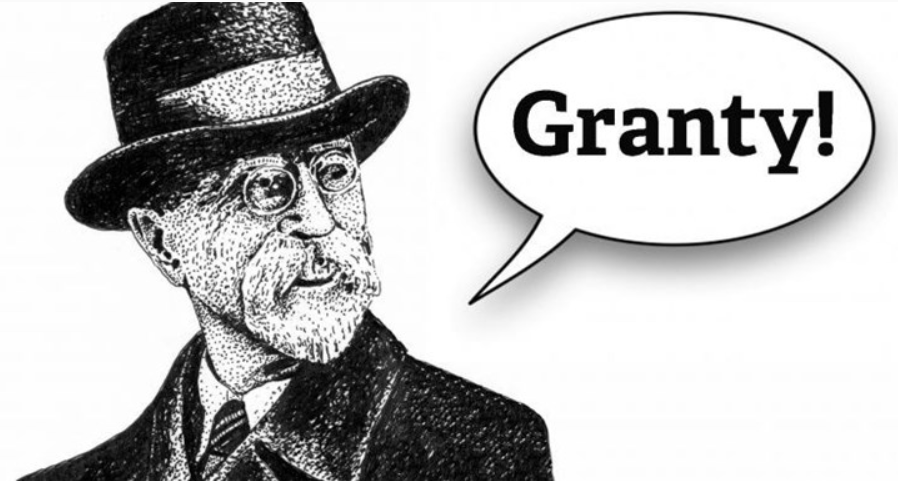 O co půjde?
Granty TGM
lehko na cvičišti…
kolektivní vypracování i ZV


příprava a prezentace projektu rozvíjejícího demokracii a občanskou společnost
„žádost a hodnocení na nečisto“

zadání za období 1. 6. 2023 – 30. 11. 2024
informace pro daný ročník zde (vyhlášení a pravidla, žádost o grant)
zpracování žádostí ve 2 či 3 členných skupinkách (dle preferencí)

„archiv projektů a hodnocení“ – v rámci dnešního setkání

harmonogram: 	  4. setkání (zadání)
			5. prosince (odevzdání - odevzdávárna => samostatné hodnocení)
			  7. setkání (prezentace => skupinové hodnocení)
2
Hodnocení?
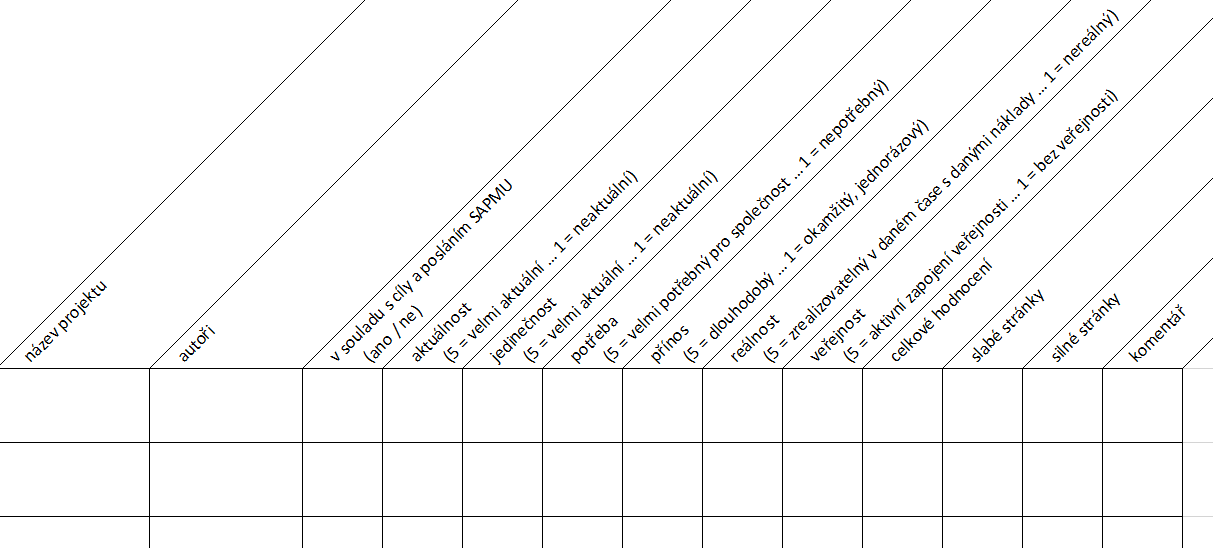 3
Pro dnešní setkání…
o kom bude řeč?
01 – Víkendový pobyt pro znevýhodněné děti
13 – Škola doma chrání Boha
20 – Rekonstrukce hodnot
24 – Masarykovi historici
29 – Sýrie kolem nás

prostudujte, ohodnoťte dle zadaných kritérií – komu udělíte grant?
   (30 minut na přípravu ve skupinách)
4
Kdo postoupil do druhého kola?
5
Výsledky: Víkendový pobyt pro…
6
Výsledky: Škola doma chrání Boha
7
Výsledky: Rekonstrukce hodnot
8
Výsledky: Masarykovi historici
9
Výsledky: Sýrie kolem nás
10